ФЕДЕРАЛЬНОЕ ГОСУДАРСТВЕННОЕ АВТОНОМНОЕ ОБРАЗОВАТЕЛЬНОЕ УЧРЕЖДЕНИЕ ВЫСШЕГО ОБРАЗОВАНИЯ 
«ЮЖНО-УРАЛЬСКИЙ ГОСУДАРСТВЕННЫЙ УНИВЕРСИТЕТ 
(НАЦИОНАЛЬНЫЙ ИССЛЕДОВАТЕЛЬСКИЙ УНИВЕРСИТЕТ)»ФГАОУ ВО «ЮУРГУ (НИУ)»
МОДЕЛИРОВАНИЕ ЗАЩИЩЕННОЙ АСУ ТП НА ОСНОВЕ ЭТАЛОННОЙ МОДЕЛИ БЕЗОПАСНОСТИ С ИСПОЛЬЗОВАНИЕМ ВЗВЕШЕННЫХ ОРИЕНТИРОВАННЫХ ГРАФОВ
аспирант Лужнов Василий Сергеевич
Научный руководитель: к.т.н., доцент, зав. кафедрой «Защита информации», Соколов А.Н.
Цель и задачи работы
Цель: Построение модели защищенной АСУ ТП на основе эталонной модели безопасности с использованием взвешенных ориентированных графов.
Задачи:
 Построение эталонной модели безопасности (эталонной модели защищенной АС – ЭМЗАС)
 Построение математической модели атак на информационные ресурсы АС
 Построение модели АСУ ТП на основе эталонной модели безопасности
 Применение модели атак к модели защищенной АСУ ТП для анализа защищенности и последующего построения модели защищенной АСУ ТП
Актуальность работы
Устойчивая тенденция к увеличению количества, мощности, интенсивности и вариативности атак на автоматизированные системы (Шоров А.В., 2016; Дацун, Н.Н., 2016; Латышев Д.М., 2015).
 Слабая методическая и теоретическая обеспеченность процессов динамического анализа защищенности автоматизированных систем (Латышев Д.М., 2013; Поляничко М.А., 2013; Никишова А.В., 2013).
 Острая необходимость в научном обосновании процессов моделирования и анализа комплексных информационных систем (Латышев Д.М, 2013; Шоров А.В., 2012).
 Изменяющаяся нормативно-правовая база в области защиты информации и сложная геополитическая обстановка (IDC; Tadviser; Информзащита).
 Отсутствие на отечественном рынке программного обеспечения для динамического анализа защищенности информационных систем (Дацун Н.Н., 2012; IDC, 2018; Tadviser, 2018).
ЭМЗАС - уровни
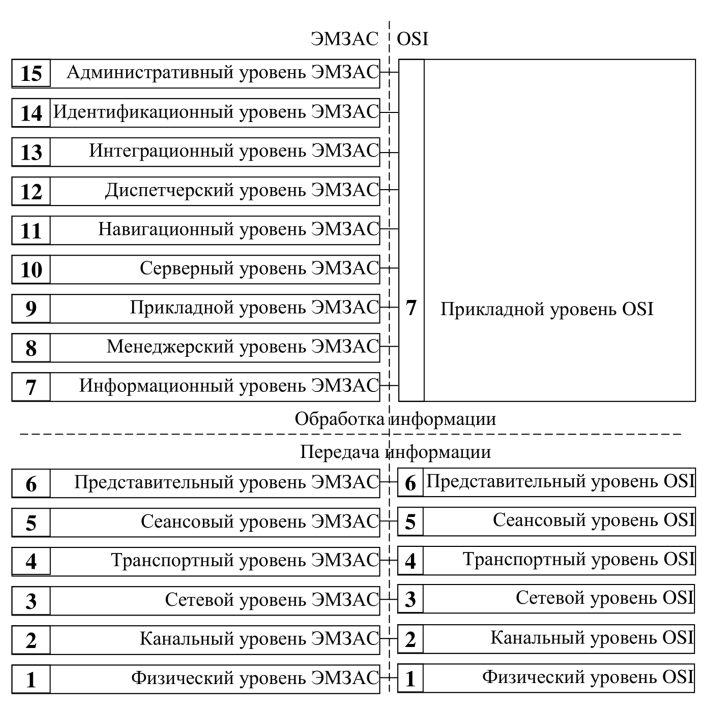 ЭМЗАС - слои
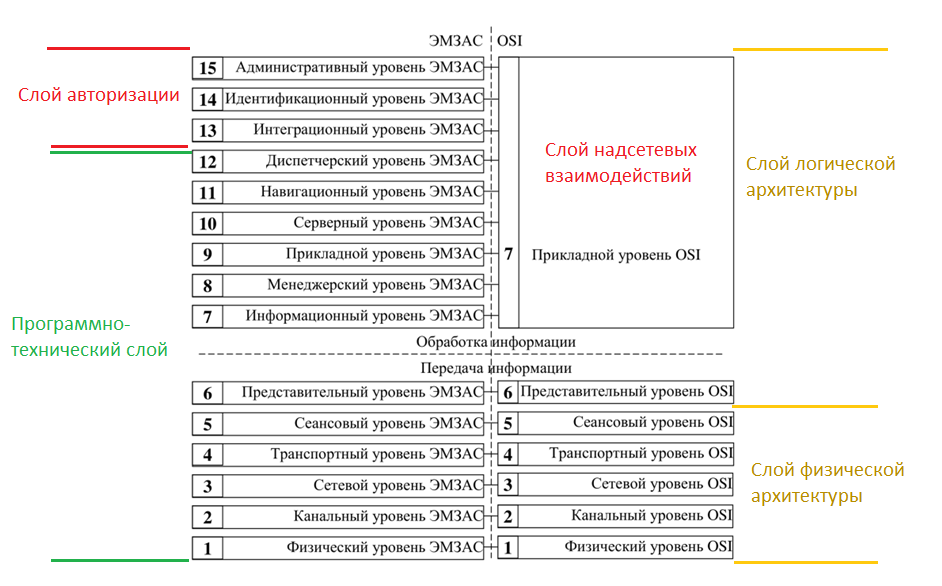 ЭМЗАС - слои
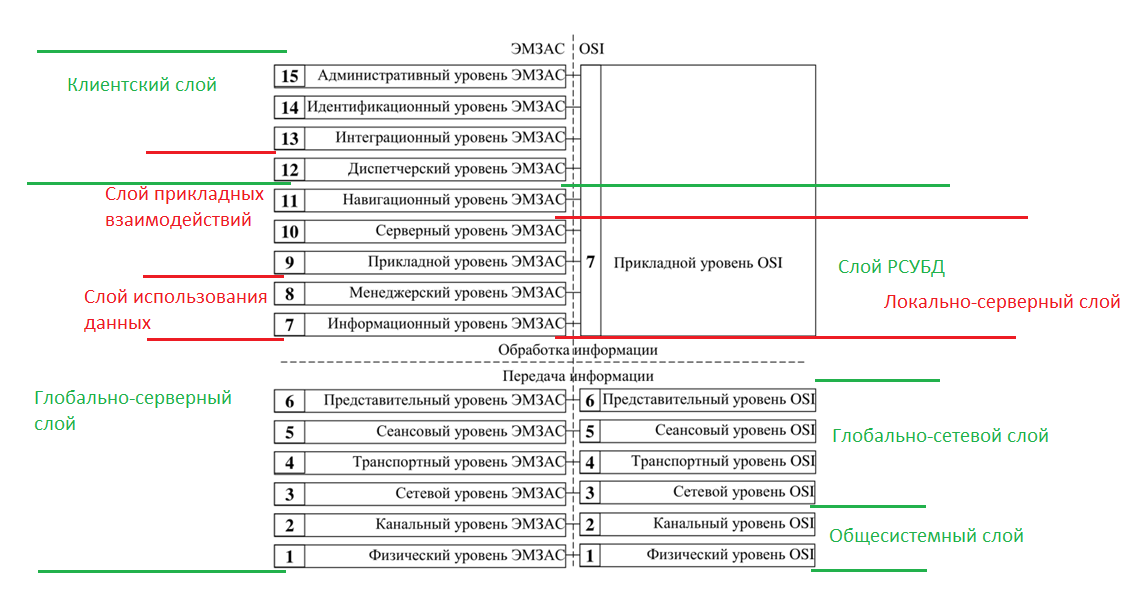 МОДЕЛЬ АСОД
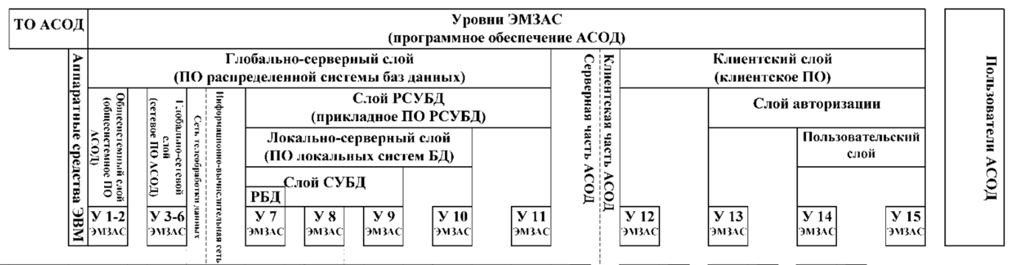 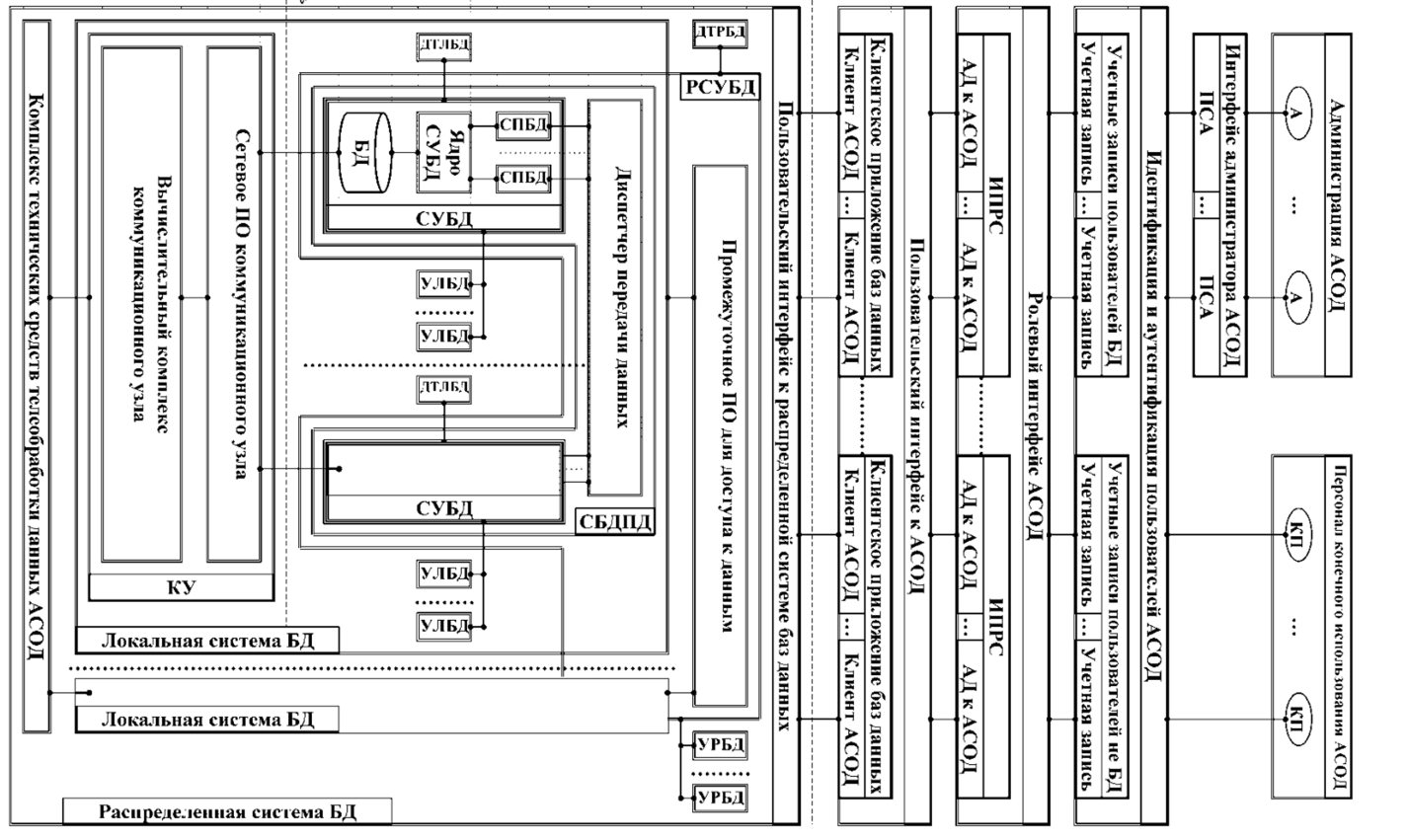 МОДЕЛЬ АСОД
Математическая модель атак на информационные ресурсы
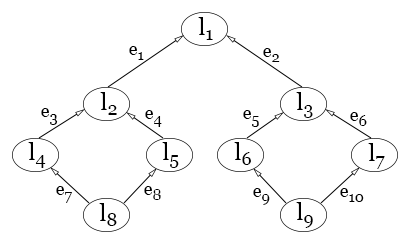 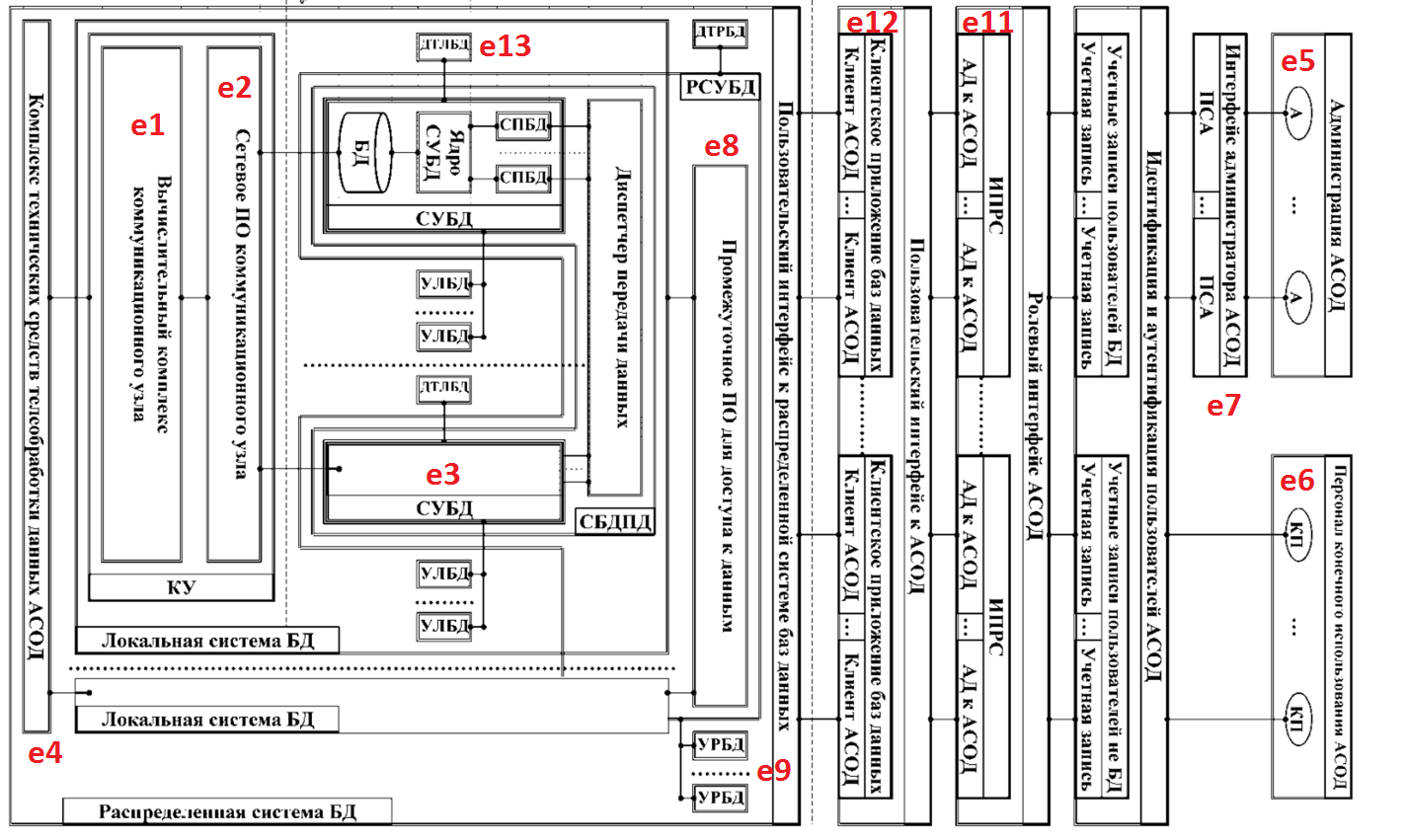 МОДЕЛЬ АСОД
Основные результаты работы
Эталонная модель безопасности (эталонная модель защищенной АС – ЭМЗАС)
 Математическая модель атак на информационные ресурсы АС
 Модель АСУ ТП на основе эталонной модели безопасности
 Применение модели атак к модели защищенной АСУ ТП для анализа защищенности и последующего построения модели защищенной АСУ ТП
 Программный комплекс по результатам проведенной работы находится на стадии реализации.
Спасибо за внимание